Lorem Ipsum Dolor
Marita Roxana
Medic rezident psihiatru
Brexpiprazol
FDA a aprobat Brexpiprazolul in iunie 2015 pentru tratamentul schizofreniei la adulti si ca adjuvant in TDM.
S-a demonstrat ca Brexipiprazolul are o eficacitate buna in ameliorarea simptomatologiei pozitive si negative precum si a celei depresive.
Brexpiprazol
Brexpiprazol
In comparatie cu Aripiprazol, Brexpiprazol are un potential mai mic de a  induce reactiii adverse:
acatizie
insomnie
greturi, varsaturi
agitatie.
Brexpiprazol
este comercializat de compania farmaceutica Otsuka-Lundbeck
disponibil pentru pacientii din SUA de la inceputul lunii august 2015
inca nu sunt disponibile informatii legate de comercializarea acestui medicament in Romania
Brexpiprazol
Ca si Aripiprazol, ambele antipsihotice sunt agonisti partiali ai receptorilor dopaminergici D2, actionand la nivelul sistemului mezolimbic ca un antagonist functional inhiband specific receptorii dopaminergici postsinaptici cu ameliorarea simptomatologiei pozitive.
La nivelul caii mezocorticale actioneaza ca un agonist functional cu reducerea simptomelor cognitive, negative, afective.
Farmacodinamie
Actioneaza ca agonist partial pe receptorii dopaminergici: D2, D3; si serotoninergici: 1A
Farmacodinamie
Actiune antagonista pe receptorii serotoninergici 5HT2A, 5HT2B si 5HT7 si dopaminergici D2.
Farmacodinamie
Actiune antagonista pe receptorii din spectrul noradrenergic: 
Alfa-1A, 
Alfa-1B, 
Alfa-1D 
Alfa-2C.
Eficacitate clinica
Pentru autorizare, pe piata americana s-au efectuat la adultii cu schizofrenie 2 studii dublu orb, randomizate pe o perioada de 6 saptamani comparativ cu placebo.
Lotul studiat a cuprins un numar de 852 de pacienti diagnosticati cu schizofrenie.
Participantii studiului au fost din 63 de centre diferite din: SUA, Ucraina, Romania, Serbia, Letonia, Malaezia, Japonia, Polonia, Coreea de Sud, Canada.
Eficacitate clinica
Initial pacientii au primit 1 mg de Brexpiprazol in primele 4 zile, ulterior ca doza sa creasca la 2 mg in zilele 5-7. 
In functie de evolutia clinica a pacientului in cele 5 saptamani ramase la unii pacienti doza a fost crescuta la 4 mg /zi. 
La finalul studiului s-a observat o reducere semnificativa a scorului total al simptomelor pozitive si negative. (PANSS) .
Cele mai frecvente efecte adverse au fost acatizia (2 mg - 4,4%; 4mg - 7,2%; placebo - 2,2%), cresterea in greutate a fost moderata 1,48 Kg. 
Tendinta scazuta de a produce efecte extrapiramidale, fara a modifica    nivelul glucozei libere si a profilului lipidic.
Brexpiprazol la doza de 2-4 mg o demonstrat o eficacitate superioara fata de placebo in tratamentul schizofreniei.
Adjuvant in TDM
2 studii cu durata scurta (6 saptamani) au inclus 1054 de pacienti (18-65 ani) care au raspuns inadecvat la terapia antidepresiva.
Brexpiprazol ca terapie adjuvanta la un tratament curent cu un antidepresiv (Desvenlafaxina, Escitalopram, Fluoxetina, Paroxetina, Sertralina, Venlafaxina) a demonstrat superioritate fata de monoterapia cu antidepresiv in ceea ce priveste ameliorarea simptomelor depresive.
Indicatiile aprobate de FDA
Forma de prezentare
Tablete: 0,25 mg, 0,5 mg, 1 mg, 2 mg, 3mg, 4mg.
Interactiune medicamentoasa
Categorii speciale de pacienti
Concluzii
Brexpiprazol are un profil farmacologic si clinic similar cu aripiprazol.
Prin inhibarea receptorilor serotoninergici 5HT2 cresc eliberearea dopaminei in cortexul prefrontal cu reducerea simptomatologiei negative afective si a efectelor adverse motorii.
Brexpiprazol este un agonist partial cu activitate intrinseca mai slaba pentru receptorii dopaminergici D2 si cu o capacitate mai puternica de blocare a receptorilor serotoninergici 2A, motiv pentru care prezinta un risc mai redus pentru aparitia efectelor secundare (acatizie, insomnie, astenie, tulburari digestive).
Rezultatele studiilor comparative (head to head) care vor fi efectuate in viitor ne va permite sa comparam Brexpiprazolul cu alte antipsihotice de a 2 generatie.
Va multumesc!
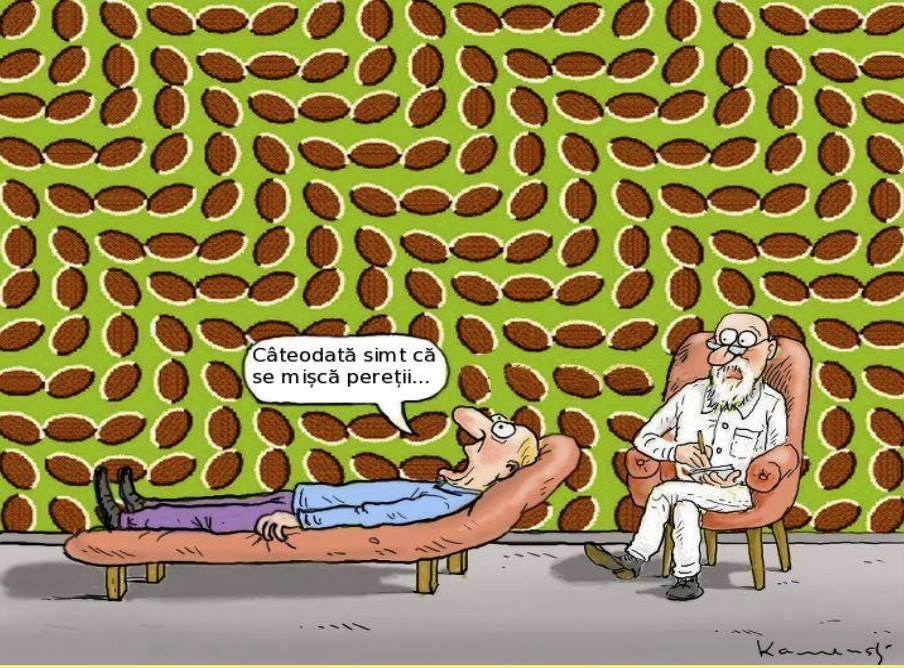